か   ぞ  く　　   じ っ  せ ん
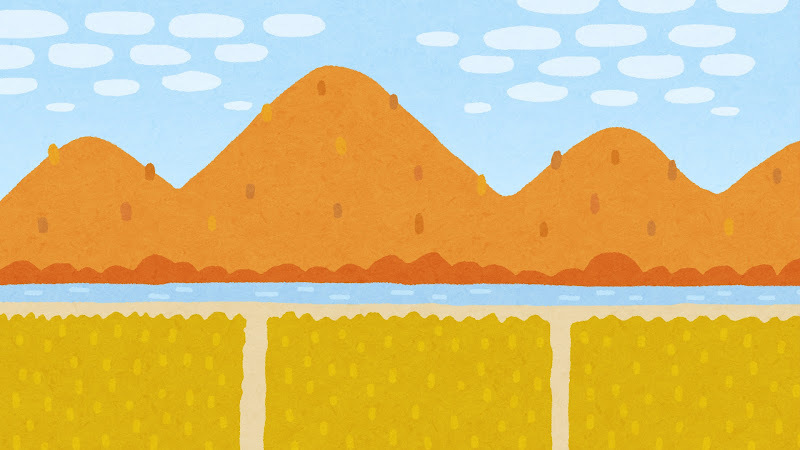 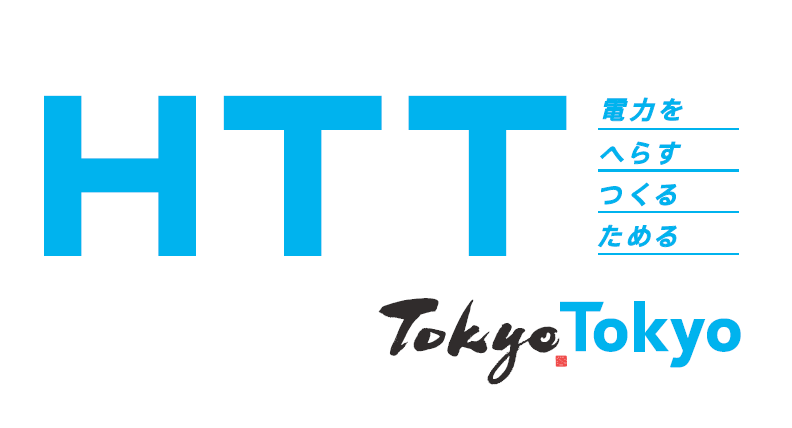 家族で実践！アクションカード
あ き
秋にも!
しょうがっこう
小学校
くみ
組
ねん
年
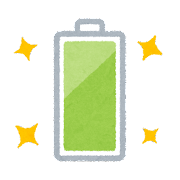 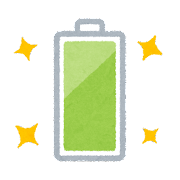 １
２
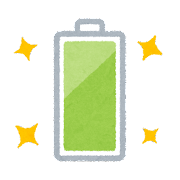 ３
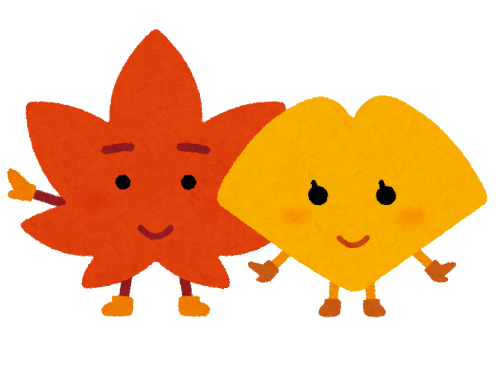 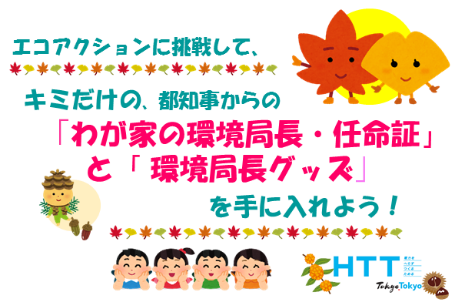 か  ぞ く　　　　　　　　　　 ちょうせん                                                                          き  にゅう
家族みんなで挑戦するエコアクションを記入してね。
  が   ぞ う 　　 お く　 　　　　　　　　　　　　　　　　   と     ち　じ 　 　　　　か んきょうきょくちょう    に ん め いしょう   　　　  と ど
画像を送ってくれると、都知事から環境局長「任命証」が届くよ！